In this lesson you are going to learn how to divide fractions by multiplying by the reciprocal.
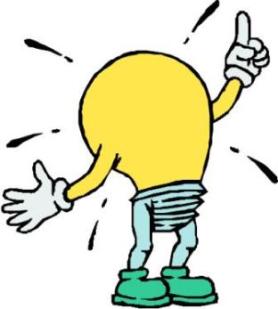 6 x 2  = 12
1
2
9
3
4
7
10
6
8
5
11
12
When we are dividing by a number, we can get the same answer by multiplying by the reciprocal of that number.
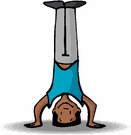 2 x     =
When we are dividing by a number, we can get the same answer by multiplying by the reciprocal of that number.
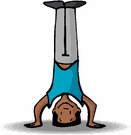 Use a Model
Common Denominator
When we are dividing by a number, we can get the same answer by multiplying by the reciprocal of that number.
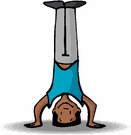 When we are dividing by a number, we can get the same answer by multiplying by the reciprocal of that number.
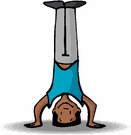 In this lesson you learned how to divide fractions by multiplying by the reciprocal !